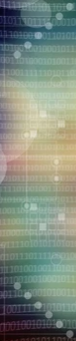 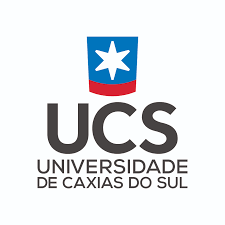 EDUCAÇÃO ESTATÍSTICA NO ENSINO BÁSICO: INTERPRETANDO DADOS REAIS
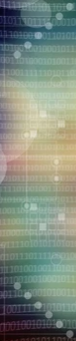 INTRODUÇÃO
O Ensino da Matemática
Aplicações matemáticas no mundo físico e social são de grande importância na evolução do mundo contemporâneo. (Skovsmose, 2001)
Matemática escolar geralmente de caráter abstrato, dificultando a aprendizagem. (Freire, 1996)
O Ensino da Estatística
Fórmulas prontas.
Difícil.
Desinteressante.
Estudante passivo...    (Lopes, 2008)
Conteúdo e realidade.
Letramento, pensamento e raciocínio estatístico. 
Estudante ativo...        (Campos, 2007)
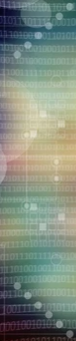 PROBLEMA E OBJETIVO GERAL DE PESQUISA
Quais as possíveis contribuições que uma sequência didática, voltada à aprendizagem de conceitos da Estatística, pode oferecer, pressupondo-a estruturada a partir de eventos vinculados à realidade do estudante?
Construir e avaliar as contribuições de uma sequência didática, composta de atividades vinculadas à realidade do estudante, na aprendizagem de conceitos de Estatística.
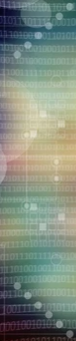 OBJETIVOS ESPECÍFICOS
Identificar dificuldades apresentadas pelos estudantes em relação a conteúdos de Estatística.
Propor uma sequência didática para abordagem de conteúdos de Estatística propostos pela Base Nacional Comum Curricular, envolvendo atividades de pesquisa, construção e interpretação de dados.
Promover discussões que estimulem o pensamento crítico dos estudantes.
Analisar se as atividades propostas contribuem para o desenvolvimento das competências em Estatística, como letramento, raciocínio e pensamento estatístico.
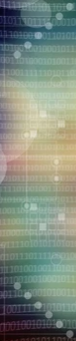 OBJETIVOS ESPECÍFICOS
Avaliar habilidades relacionadas à pesquisa, criação, leitura e interpretação de gráficos e tabelas.
Apresentar para a comunidade escolar, em uma mostra de trabalhos realizada pela escola, as produções dos estudantes durante os estudos em Estatística.
Criar um site, como produto educacional, com uma sequência didática para o ensino de conteúdos básicos de Estatística, considerando o processo e resultados da experiência desenvolvida e vivenciada nesta pesquisa.
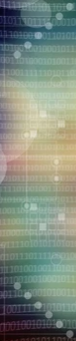 REFERENCIAL TEÓRICO
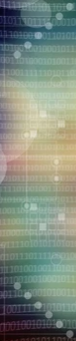 REFERENCIAL TEÓRICO
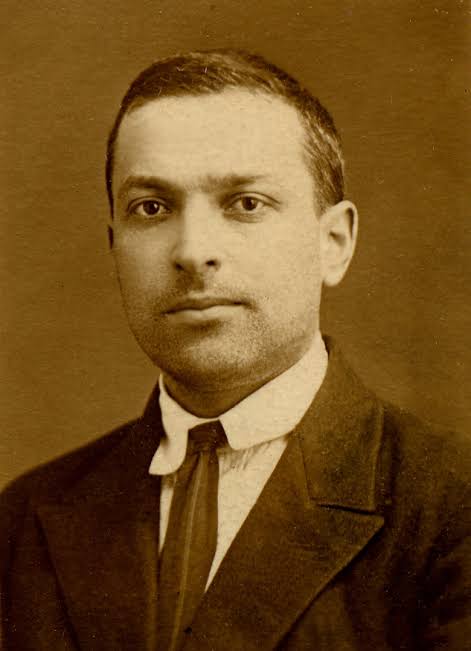 VYGOTSKY
Construção social resultado de interação dialética entre sujeito e meio sociocultural.
Integração de fatores biológicos e sociais.
Toda atividade humana é Mediada.
Linguagem tem um papel central.
“[...] a educação se faz através da própria experiência do aluno, a qual é inteiramente determinada pelo meio, e nesse processo o papel do mestre consiste em organizar e regular o meio” (VYGOTSKY, 1991, p. 67)
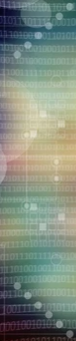 REFERENCIAL TEÓRICO
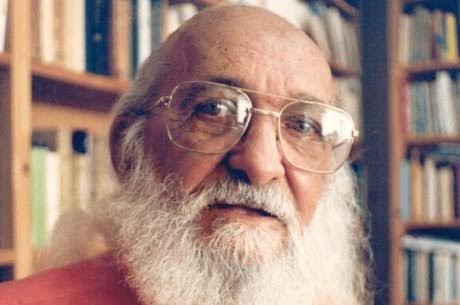 FREIRE
Conexão ensino e aprendizagem.
Ensino dialógico.
Curiosidade e criticidade do estudante.
Associação teórico/prático.
“Nas condições de verdadeira aprendizagem os educandos vão se transformando em reais sujeitos da construção e da reconstrução do saber ensinado, ao lado do educador, igualmente sujeito do processo”.(FREIRE, 1996, p. 26)
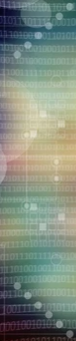 PROCEDIMENTOS METODOLÓGICOS
CARACTERIZAÇÃO DA PESQUISA
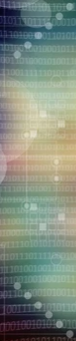 CONTEXTO DA PESQUISA
Município de Nova Prata.
Escola Estadual de Ensino Fundamental André Carbonera.
9º ano do Ensino Fundamental - Matemática.
13 estudantes.
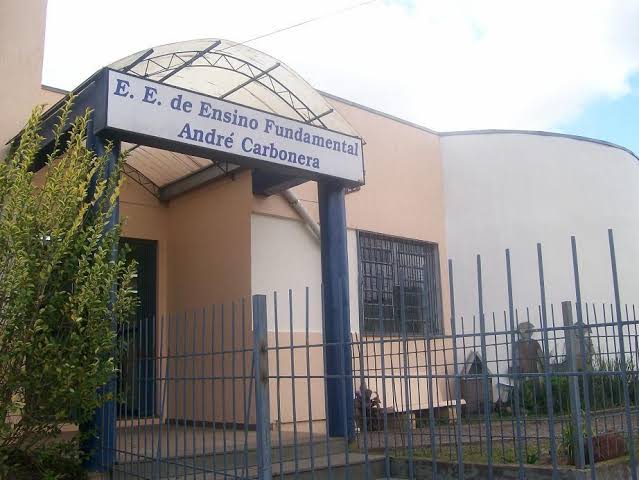 Fonte: Secretaria da Educação RS, 2018.
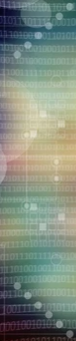 DESENVOLVIMENTO DA PESQUISA: 24/10/2019 - 26/11/2019
(Em função da greve, a aplicação foi até 20/12/2019)
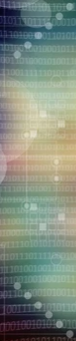 DESENVOLVIMENTO DA PESQUISA: 24/10/2019 - 26/11/2019
(Em função da greve, a aplicação foi até 20/12/2019)
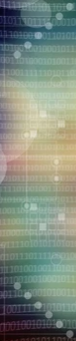 ORIGEM DOS DADOS
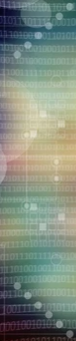 DESENVOLVIMENTO DA SEQUÊNCIA DIDÁTICA
Análise da Sequência conforme ZABALA (1998).
Dimensão Conceitual – o que se deve saber?
Dimensão Procedimental – o que se deve saber fazer?
Dimensão Atitudinal – como se deve ser?
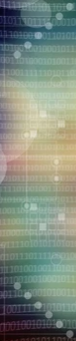 RESULTADOS E DISCUSSÃO
Etapa 0
Questionário sobre conhecimentos prévios.
Ajustes e finalização da elaboração da sequência didática.
Etapa 1
Registros (ficha de acompanhamento) das atividades.
Redações e mapas conceituais.
Registros (ficha de acompanhamento) das atividades.
Pesquisa, cartazes e apresentações.
Depoimentos escritos individualmente.
Etapa 2
Registros (ficha de acompanhamento) das atividades.
Pesquisa estatística, cartazes e apresentação.
Avaliação por pares.
Estande e apresentação na Mostra de Trabalhos.
Etapa 3
Etapa 4
Registros (ficha de acompanhamento) das atividades. 
Produções dos estudantes.
Etapa 5
Registros (ficha de acompanhamento) das atividades.
Participação na gincana.
Relatos das vivências dos estudantes.
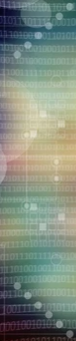 ETAPA 1: CONSTRUÇÃO DE CONCEITOS BÁSICOS DE ESTATÍSTICA
1º Momento:
Filme “O que é Estatística”.
Resposta, em grupos, a duas questões sobre o filme.
Discussão das questões no grande grupo.
2º Momento:
Análise de tabelas e gráficos disponibilizados em mesa central, com orientação da professora que propõe questões sobre os conteúdos.
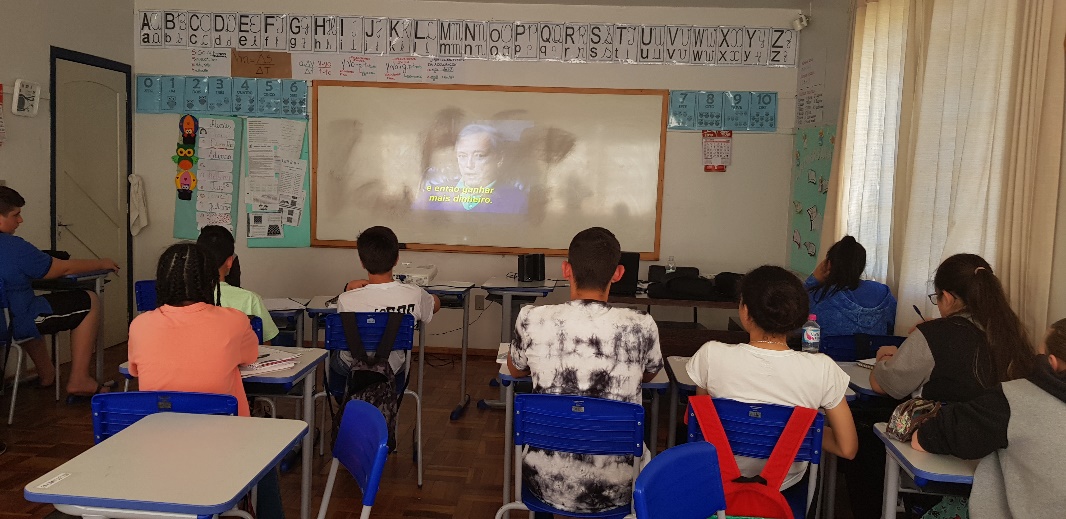 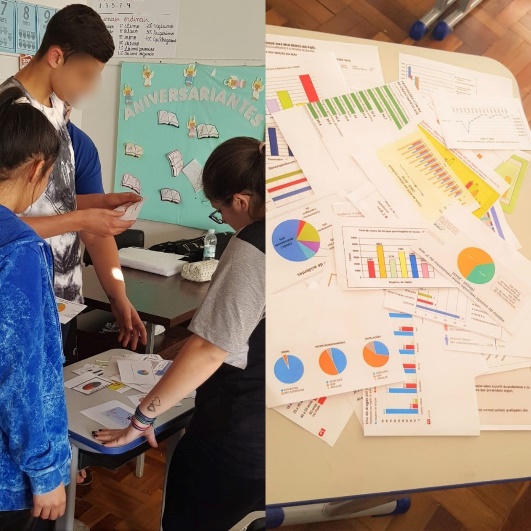 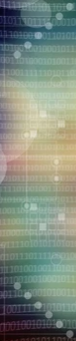 ETAPA 1: CONSTRUÇÃO DE CONCEITOS BÁSICOS DE ESTATÍSTICA
3º Momento:
Grupos elaboram redação, compartilhando ideias e conclusões, que são trocada entre os grupos.
Resumo dos conceitos básicos da Estatística elaborado pelo professor.
Mapa conceitual do grupo com conceitos trabalhados.
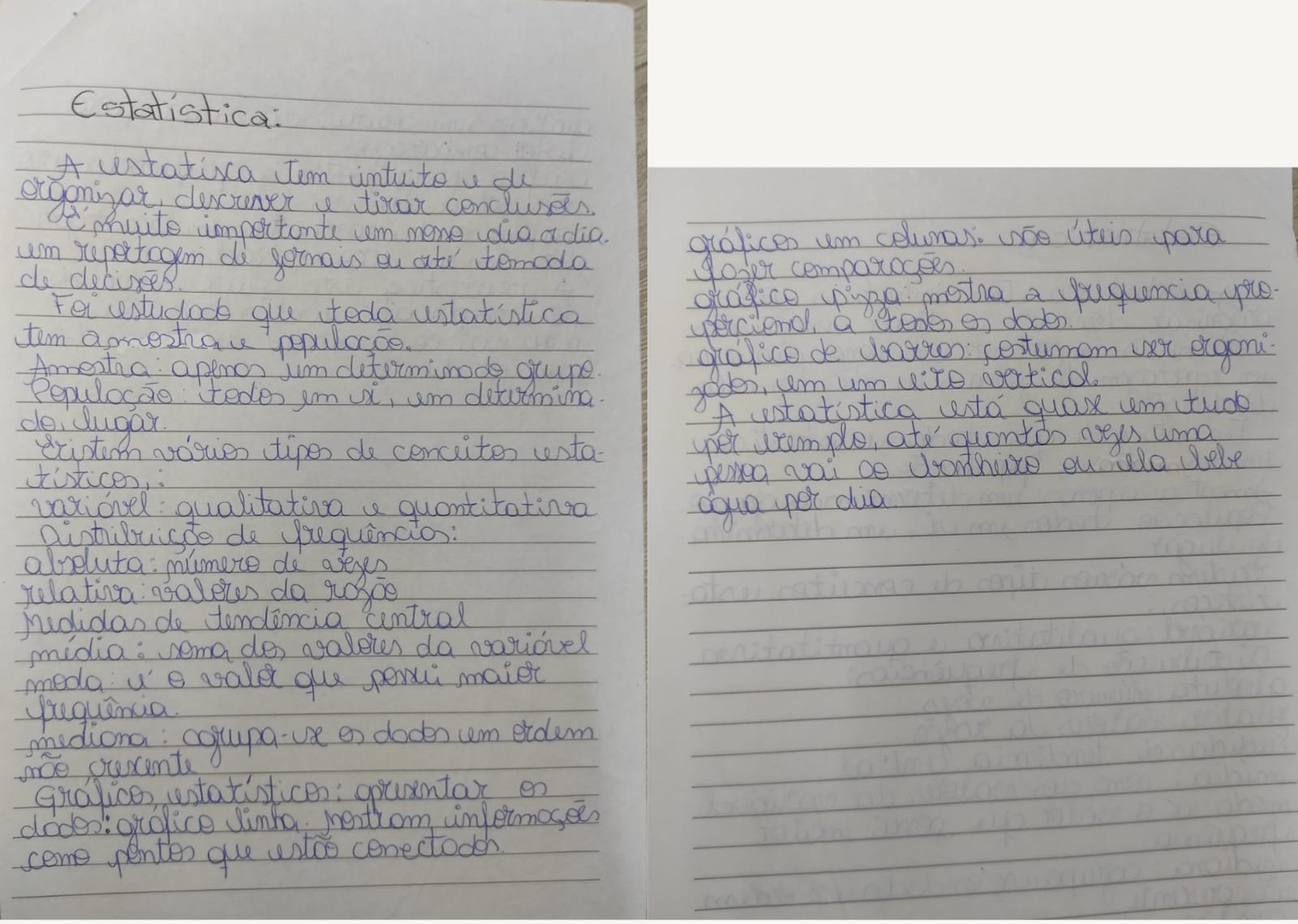 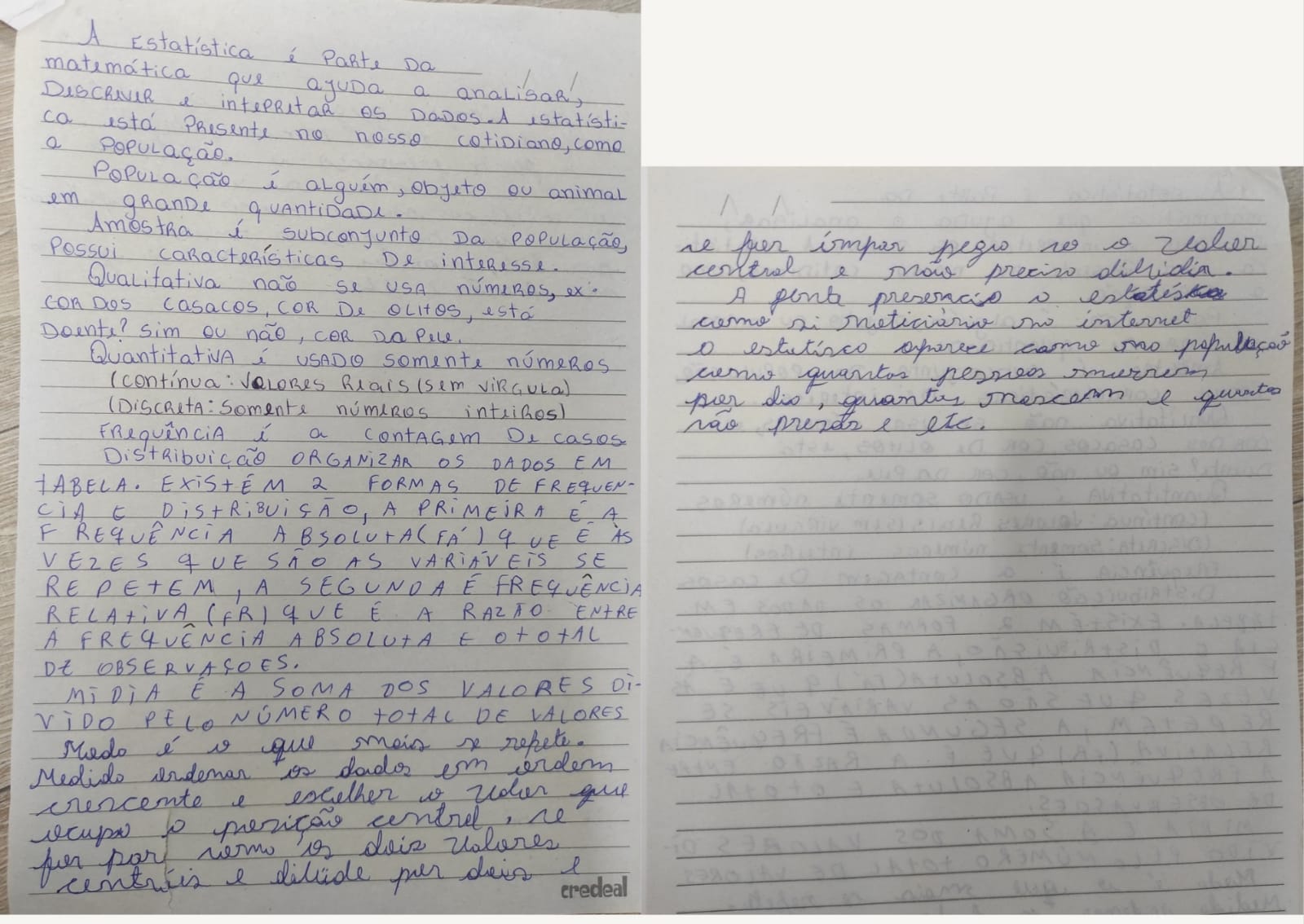 Redação Grupo I
Redação Grupo II
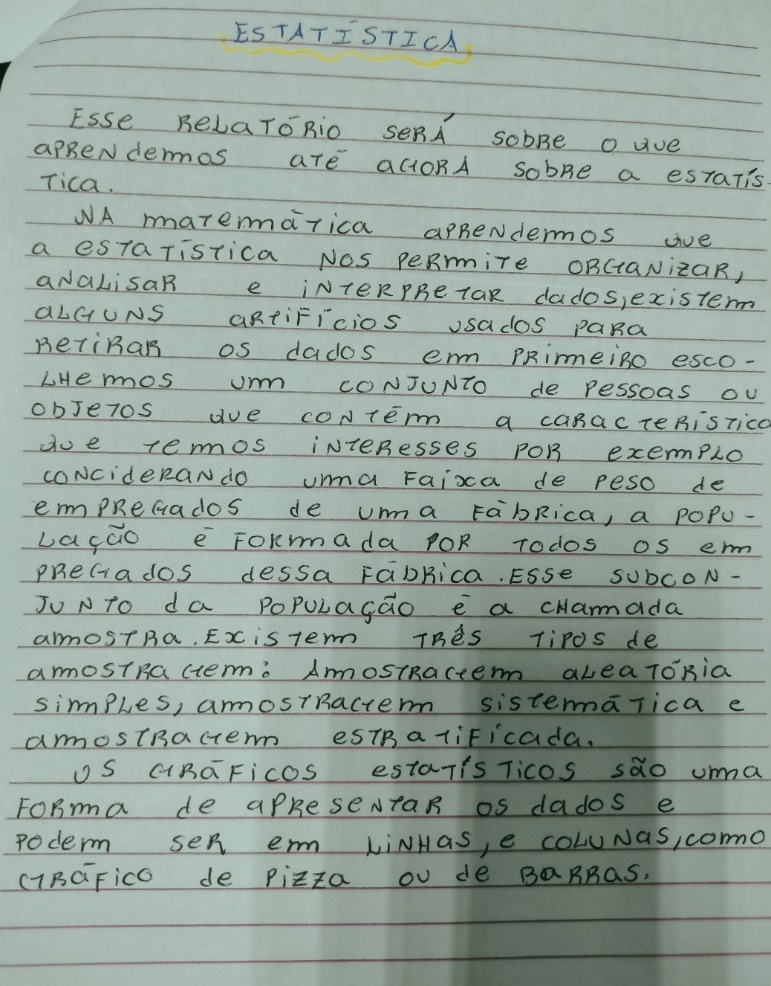 Redação Grupo III
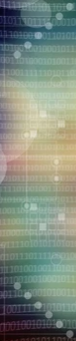 ETAPA 2: PESQUISAS ESTATÍSTICAS EM SALA DE AULA
1º Momento:
Definição dos temas das pesquisas.
Questões de pesquisa, coleta de dados entre os estudantes.
Tabelas de registro e organização dos dados.
Questão de pesquisa:
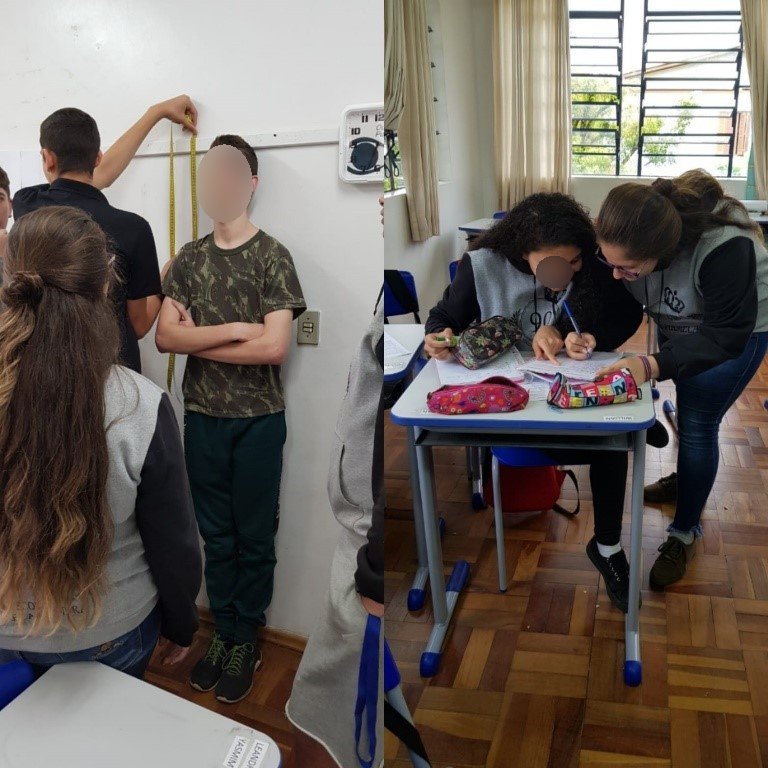 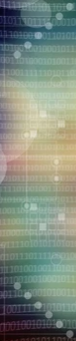 ETAPA 2: PESQUISAS ESTATÍSTICAS EM SALA DE AULA
2º Momento:
Cálculos das medidas de tendência central e gráficos de representação dos dados.
Elaboração de cartazes e apresentação da pesquisa na classe.
Depoimentos sobre as apresentações e aprendizados.
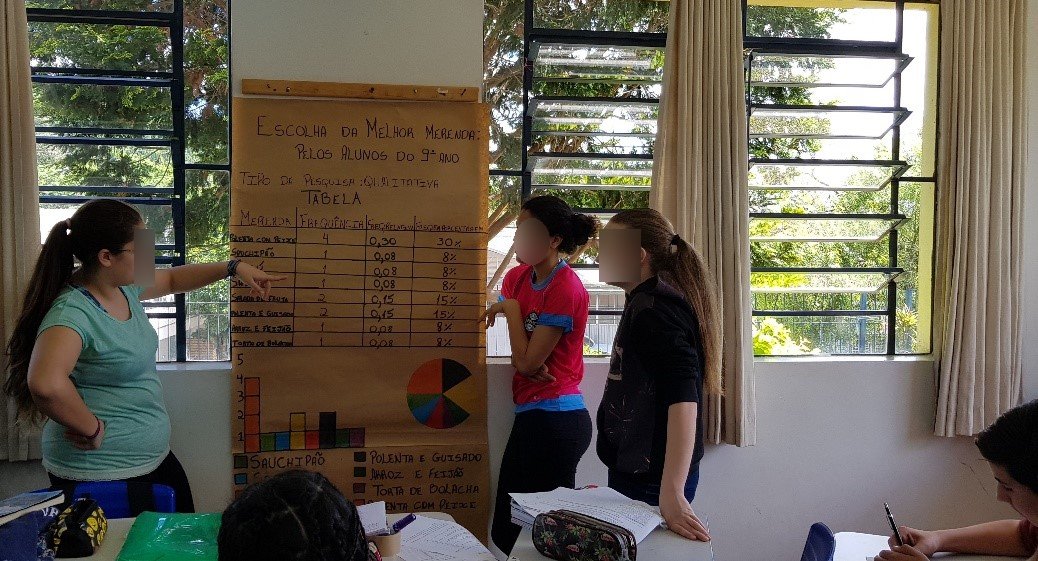 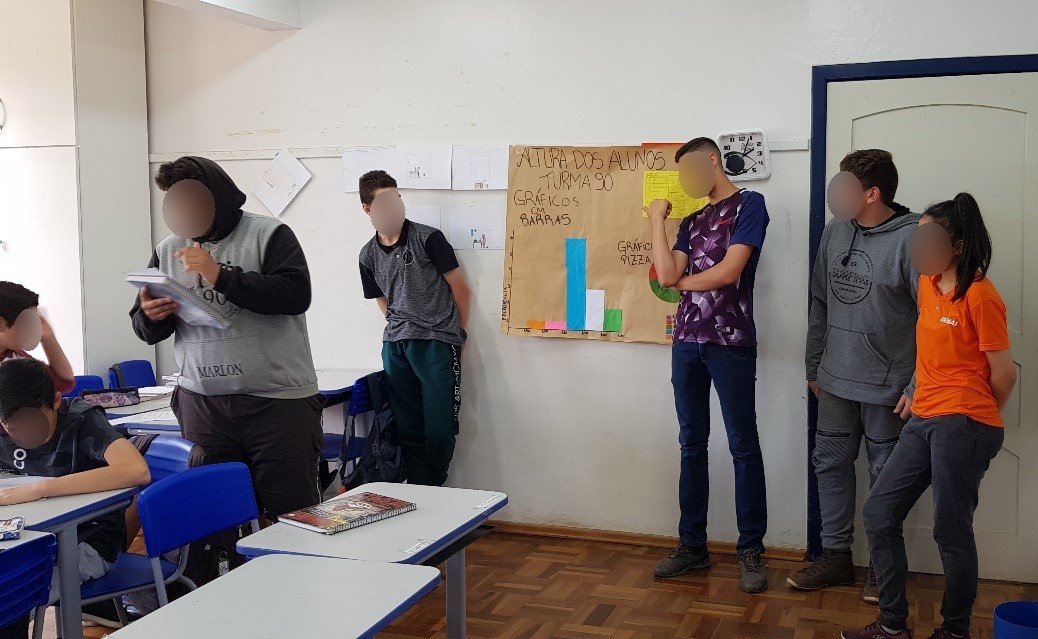 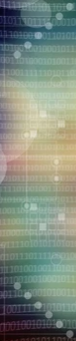 ETAPA 3: PESQUISAS ESTATÍSTICAS FORA DA SALA DE AULA
1º Momento:
Escolha do tema a ser pesquisado.
Questão de pesquisa, estudo e descrição sobre o tema e objetivo geral.
2º Momento:
Construção do instrumento de pesquisa.
Temas de Pesquisa
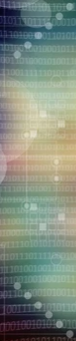 ETAPA 3: PESQUISAS ESTATÍSTICAS FORA DA SALA DE AULA
3º Momento:
Coleta de dados fora da sala de aula.
Categorização e organização dos dados em tabelas.
Representação gráfica.
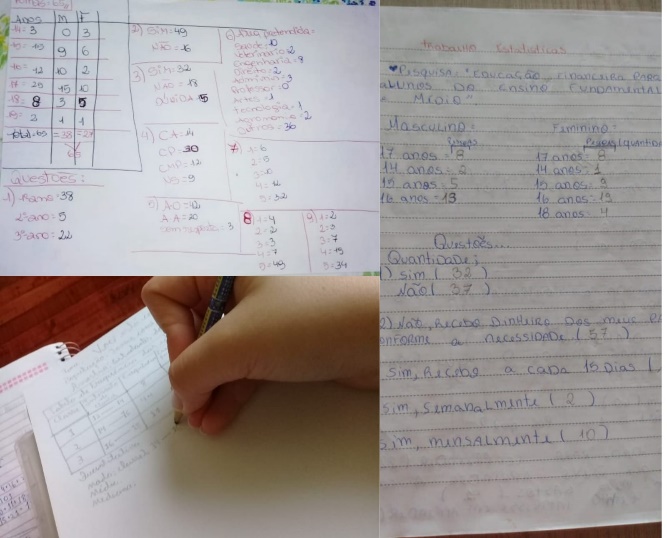 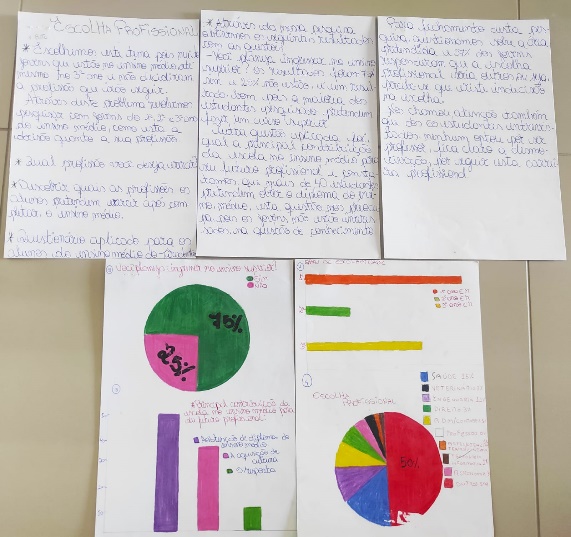 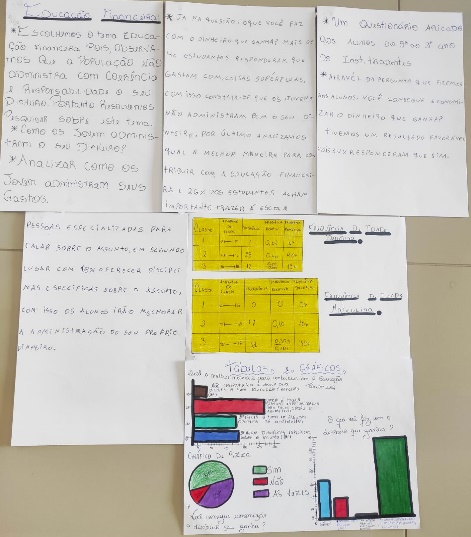 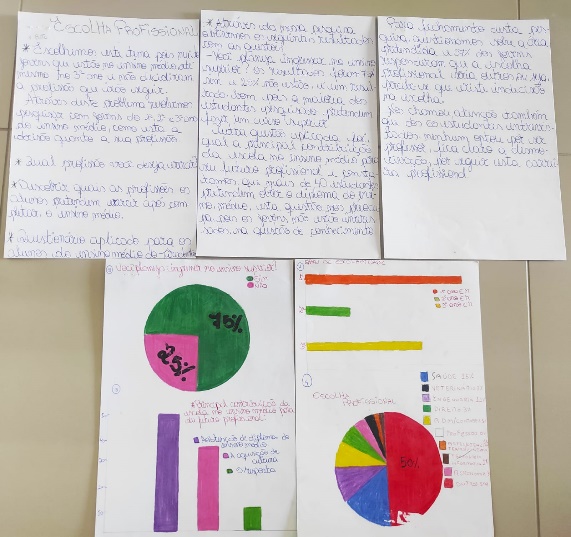 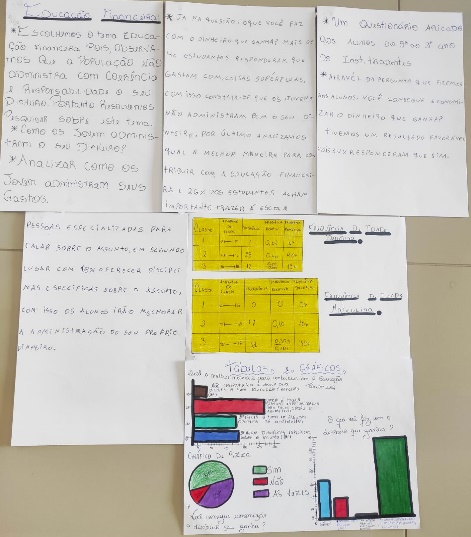 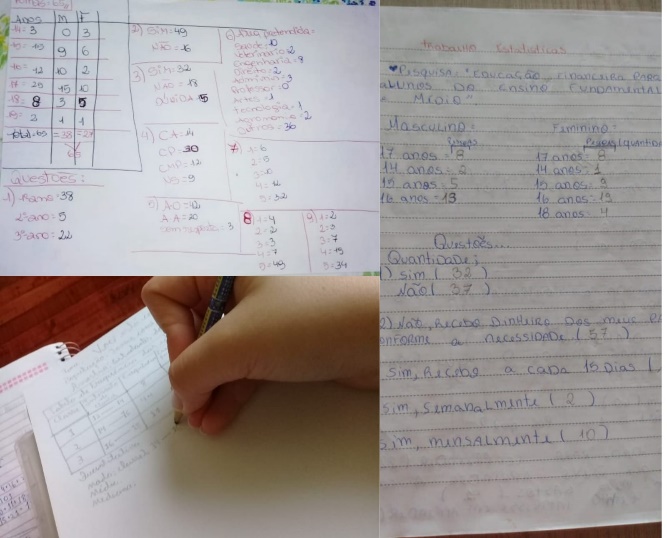 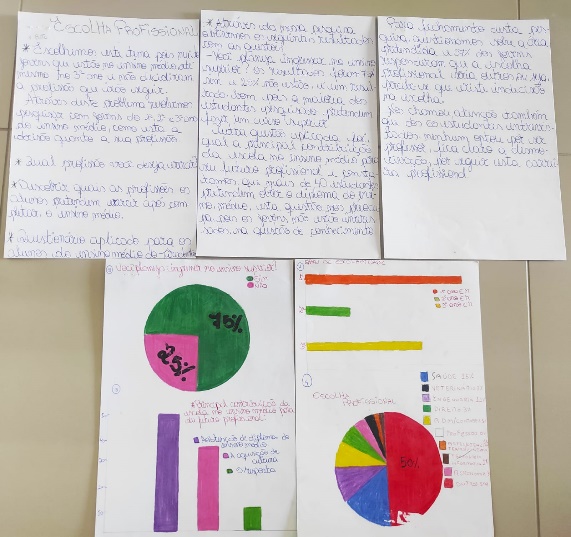 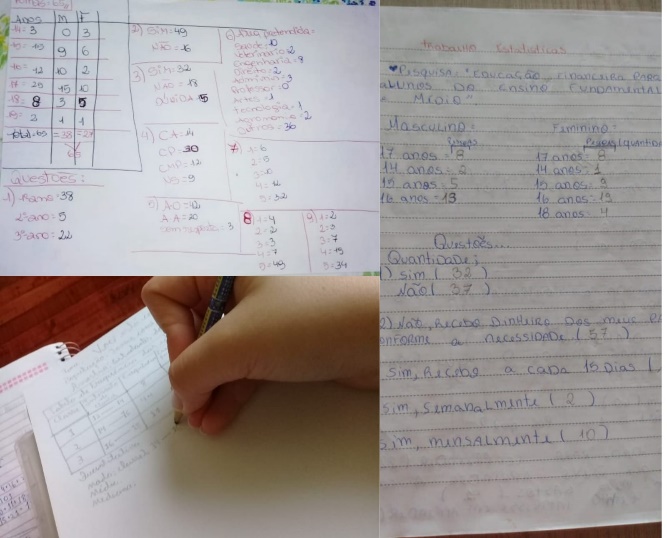 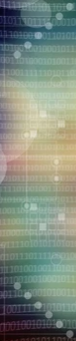 ETAPA 3: PESQUISAS ESTATÍSTICAS FORA DA SALA DE AULA
4º Momento:
Apresentação em sala de aula.
Colaboração dos colegas e professora para o trabalho ser aprimorado.
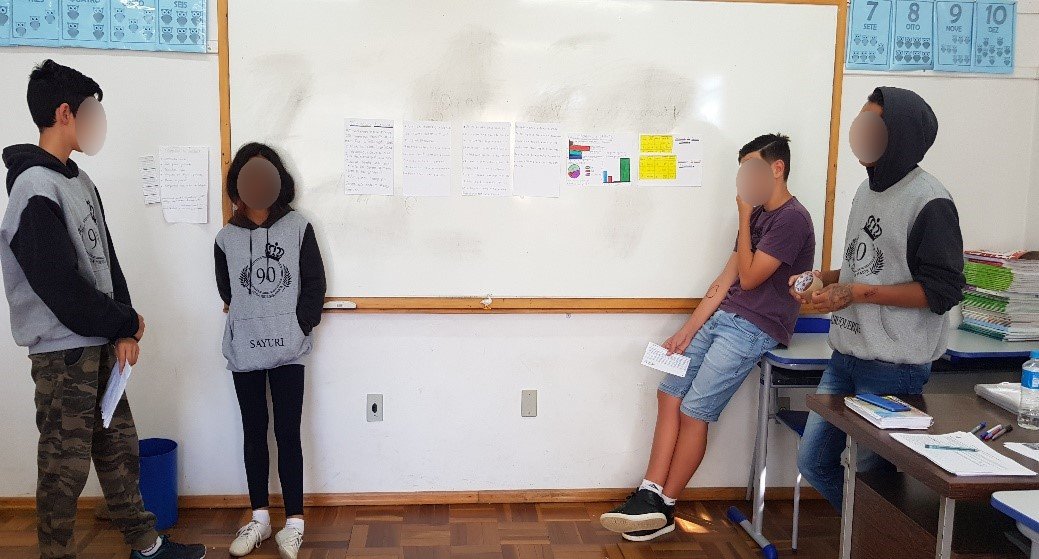 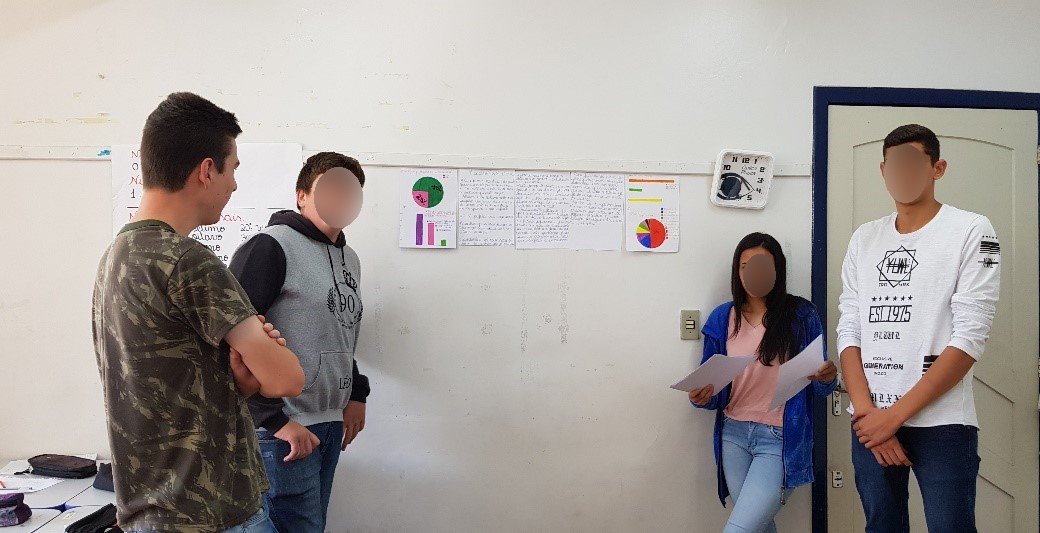 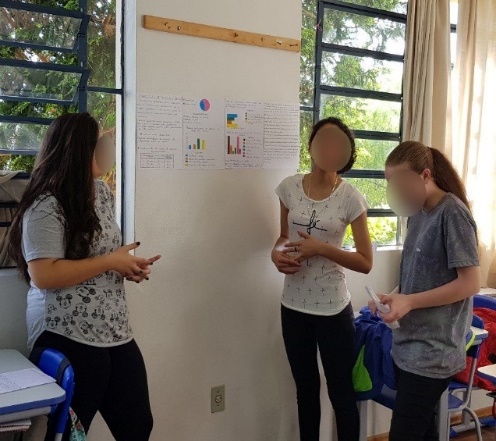 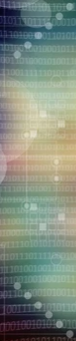 ETAPA 3: PESQUISAS ESTATÍSTICAS FORA DA SALA DE AULA
5º Momento:
Construção dos cartazes e estandes para a apresentação na Mostra de Trabalhos.
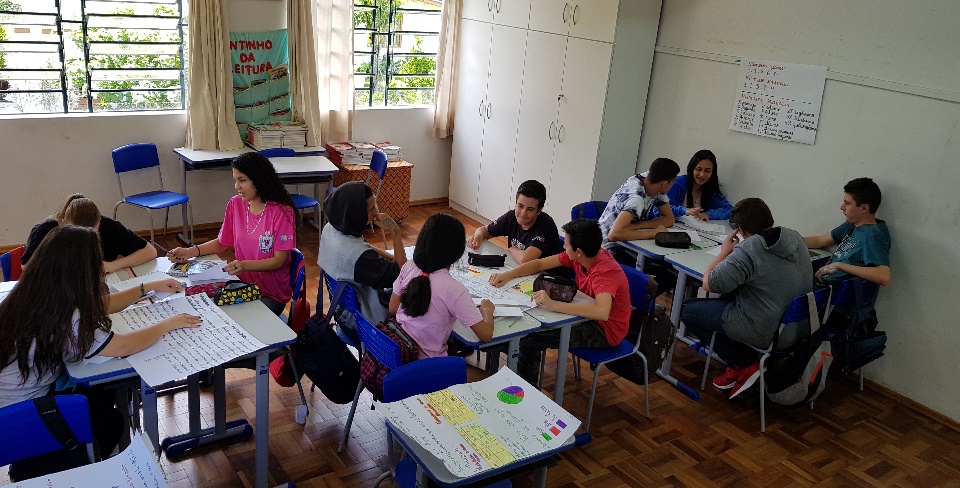 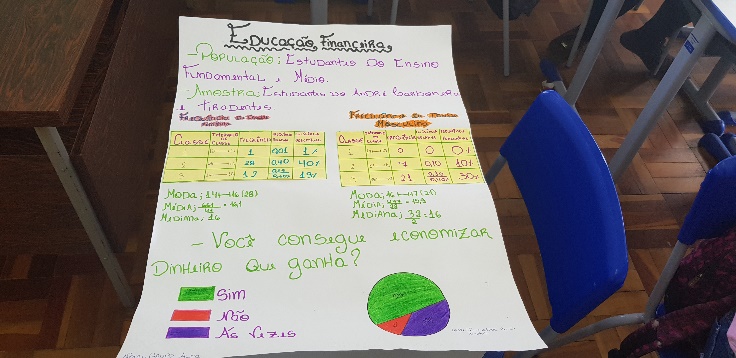 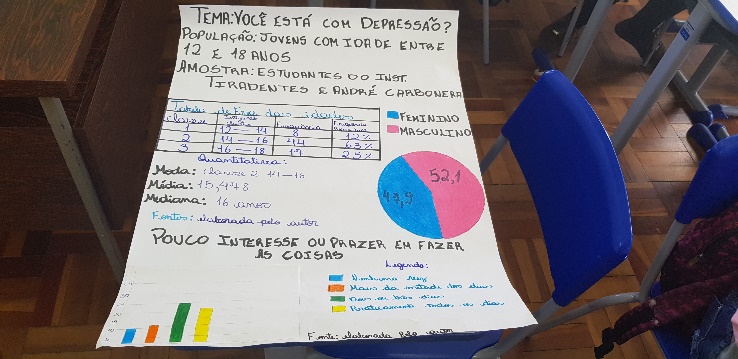 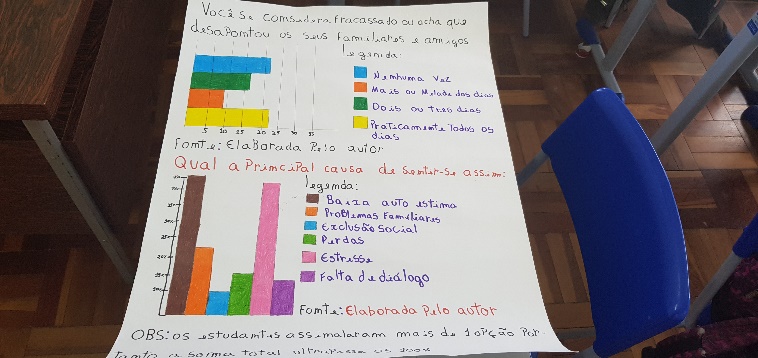 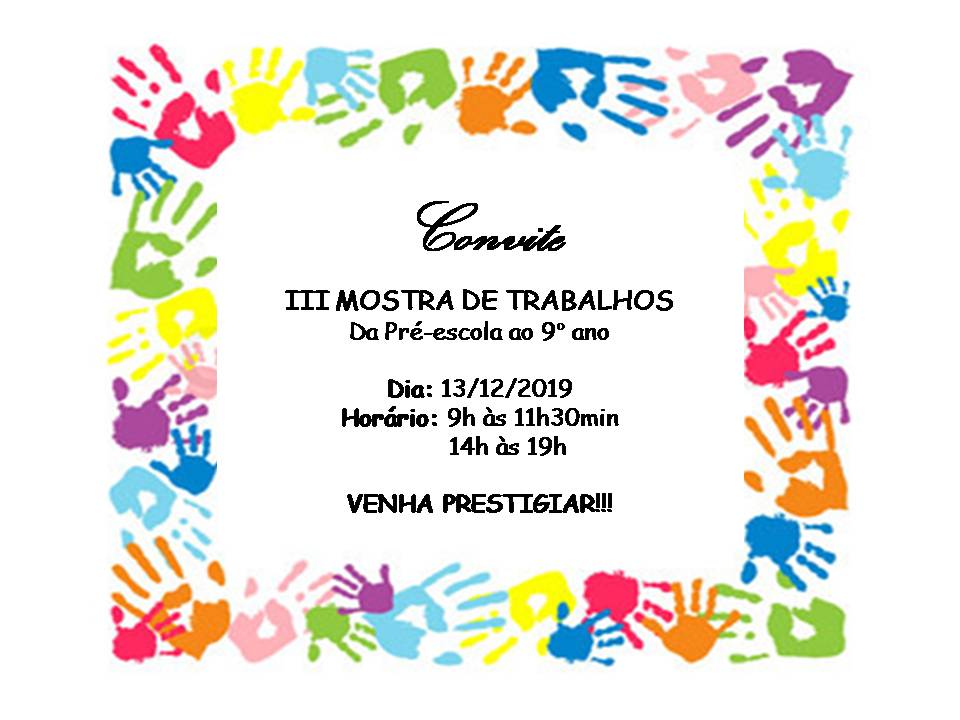 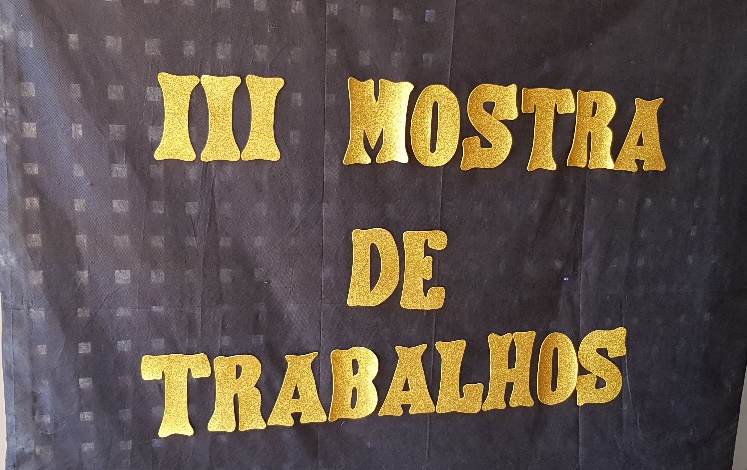 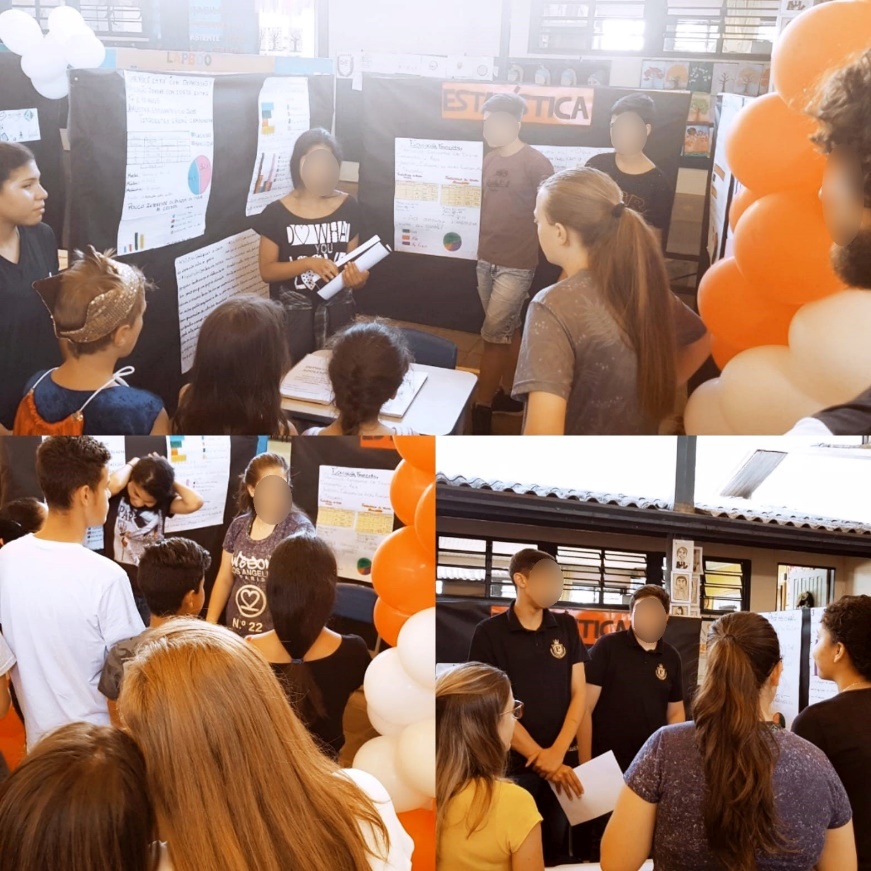 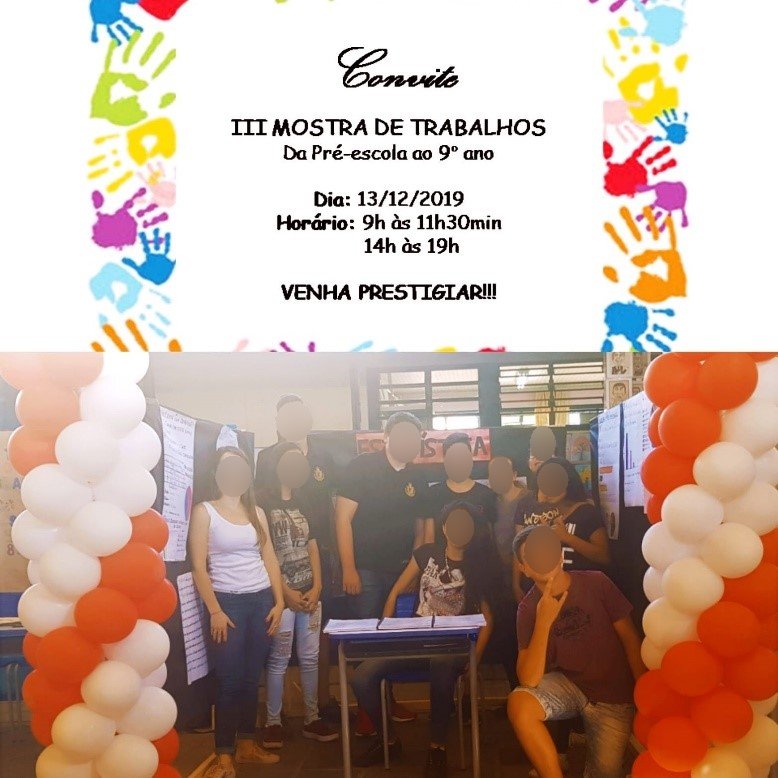 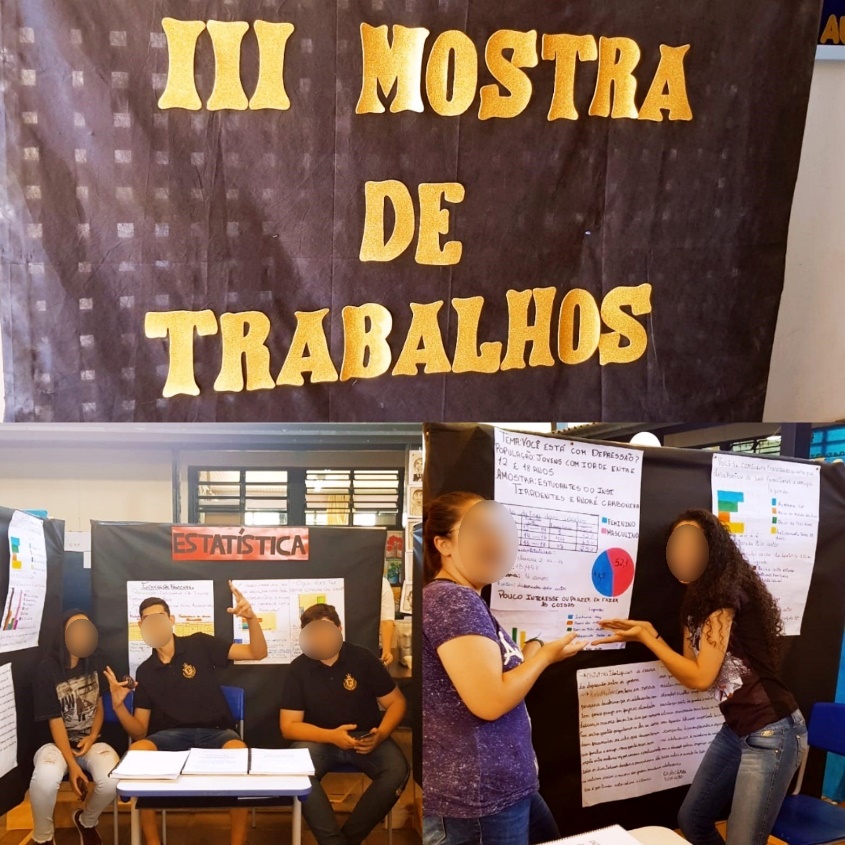 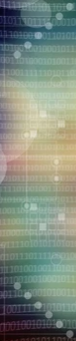 PRODUTO EDUCACIONAL
SITE: UMA SEQUÊNCIA DIDÁTICA PARA O ENSINO DE ESTATÍSTICA NA EDUCAÇÃO BÁSICA
Planos de aula para o desenvolvimento das seis etapas (0 até 5), visando à construção de conceitos básicos de Estatística.
Endereço eletrônico: www.professoraclaudiane.com.br
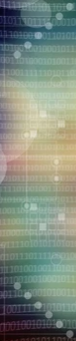 CONSIDERAÇÕES FINAIS
A Estatística ainda é deixada de lado pela grande maioria dos professores e escolas.
Com foco no letramento, pensamento e raciocínio estatístico, os estudantes melhoram o desempenho nas mais diversas áreas do conhecimento, nos fatos e vivências do cotidiano, em que é exigida a interpretação de gráficos, o entendimento de pesquisas, dados e tabelas.
O professor pode colaborar muito com a aprendizagem, sendo questionador e mobilizador de conhecimentos.
A sequência didática de acordo com Zabala (1998, p.18) pode ser definidas como “um conjunto de atividades ordenadas que têm um princípio e um fim conhecidos tanto pelos professores quanto pelos estudantes”. Assim foi feito e o resultado foi plenamente positivo.
Os estudantes, em vista das propostas elaboradas nas atividades, se mostraram estimulados em investigar e indagar sobre os temas propostos por eles.
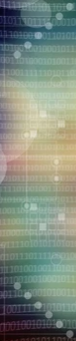 AINDA CONSIDERAÇÕES FINAIS
A proposta de pesquisa realizada dentro do ambiente da escola possibilitou modelar a realidade dos estudantes e, assim, trabalhar em um ambiente de investigação.
Resultados obtidos com a ficha de acompanhamento das aprendizagens e das condições de aprendizagem, foi reconhecido como plenamente satisfatório.
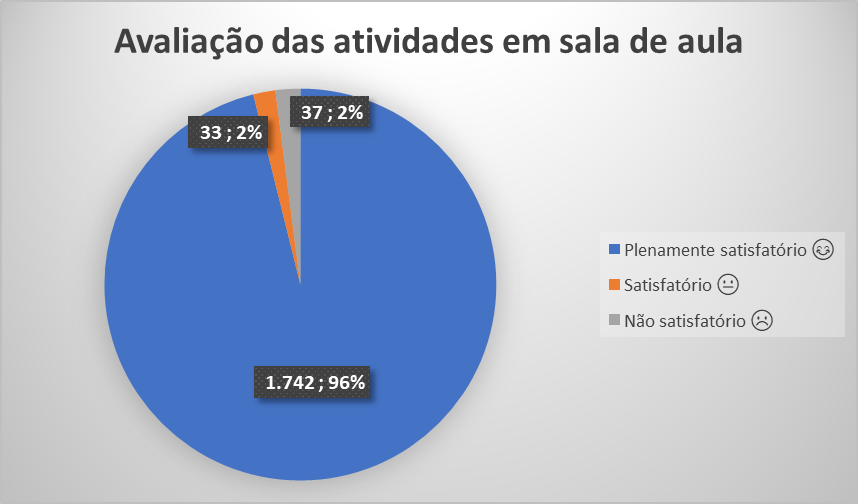 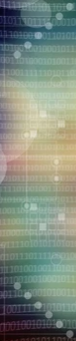 REFERÊNCIAS DA APRESENTAÇÃO
BRASIL. Parâmetros Curriculares Nacionais: Matemática. Secretaria de Educação Fundamental (SEF). Brasília: MEC, 1998.
BRASIL. Ministério da Educação. Base Nacional Comum Curricular. Brasília, 2018. 
CAMPOS, C. R. A Educação Estatística: uma investigação acerca dos aspectos relevantes à didática da estatística em cursos de graduação. 2007. 242 f. Tese (Doutorado em Educação) – Universidade Estadual Paulista, Rio Claro (SP), 2007. 
FREIRE, P. Pedagogia da Autonomia: saberes necessários à prática educativa. São Paulo: Paz e Terra, 1996.
LOPES, C. E. O ensino da estatística e da probabilidade na educação básica e a formação dos professores. Cadernos CEDES, v. 28, n. 74, p. 57–73, 2008. Disponível em: Acesso em: 2 abril 2019.
SKOVSMOSE, O. Educação Matemática Crítica: a questão da democracia. Campinas: Papirus, 2001.
VYGOTSKY, , L. S. A formação social da mente. São Paulo: Editora Martins Fontes, 1991.
ZABALA, A. A prática educativa: como ensinar. Porto Alegre: Artmed, 1998.